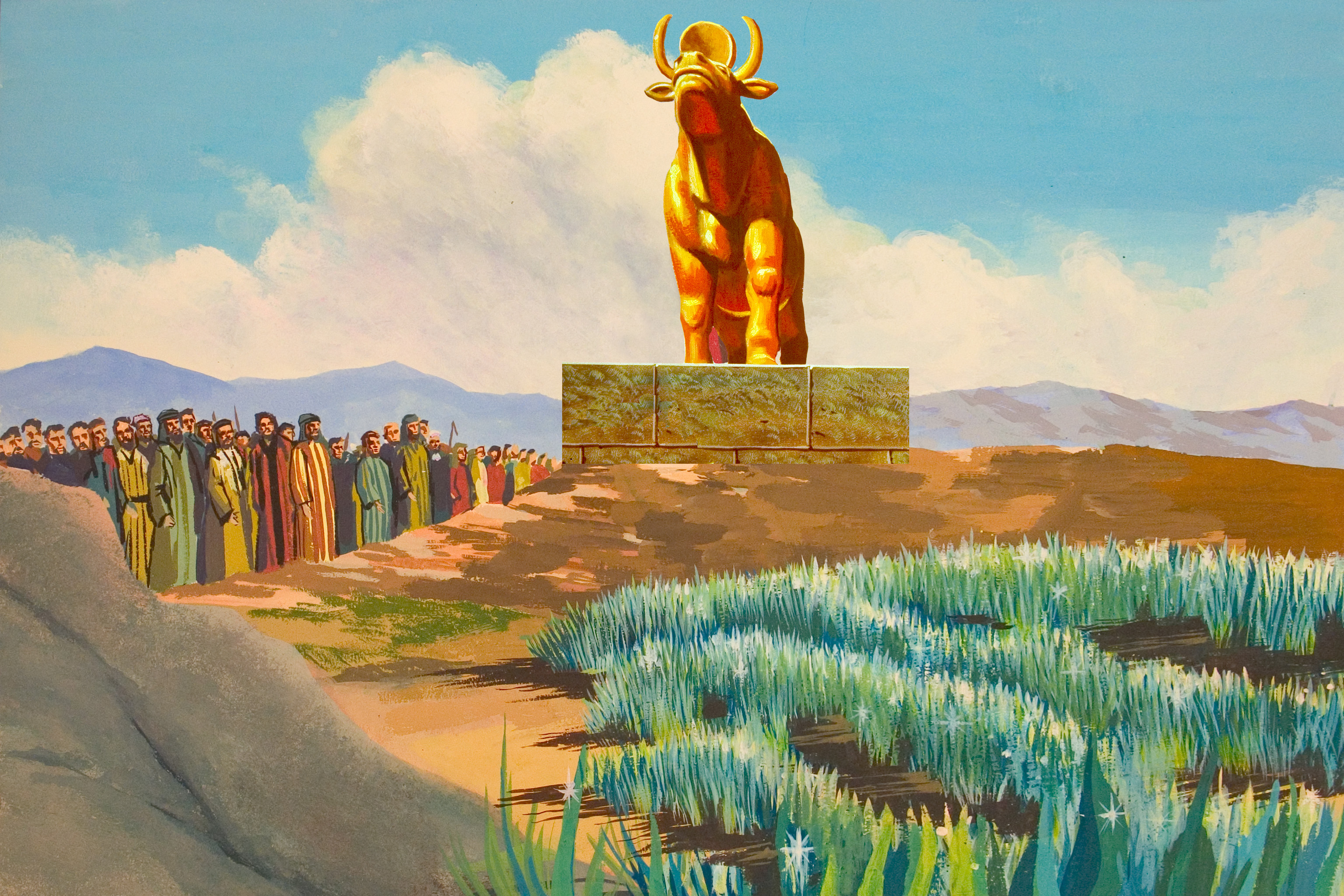 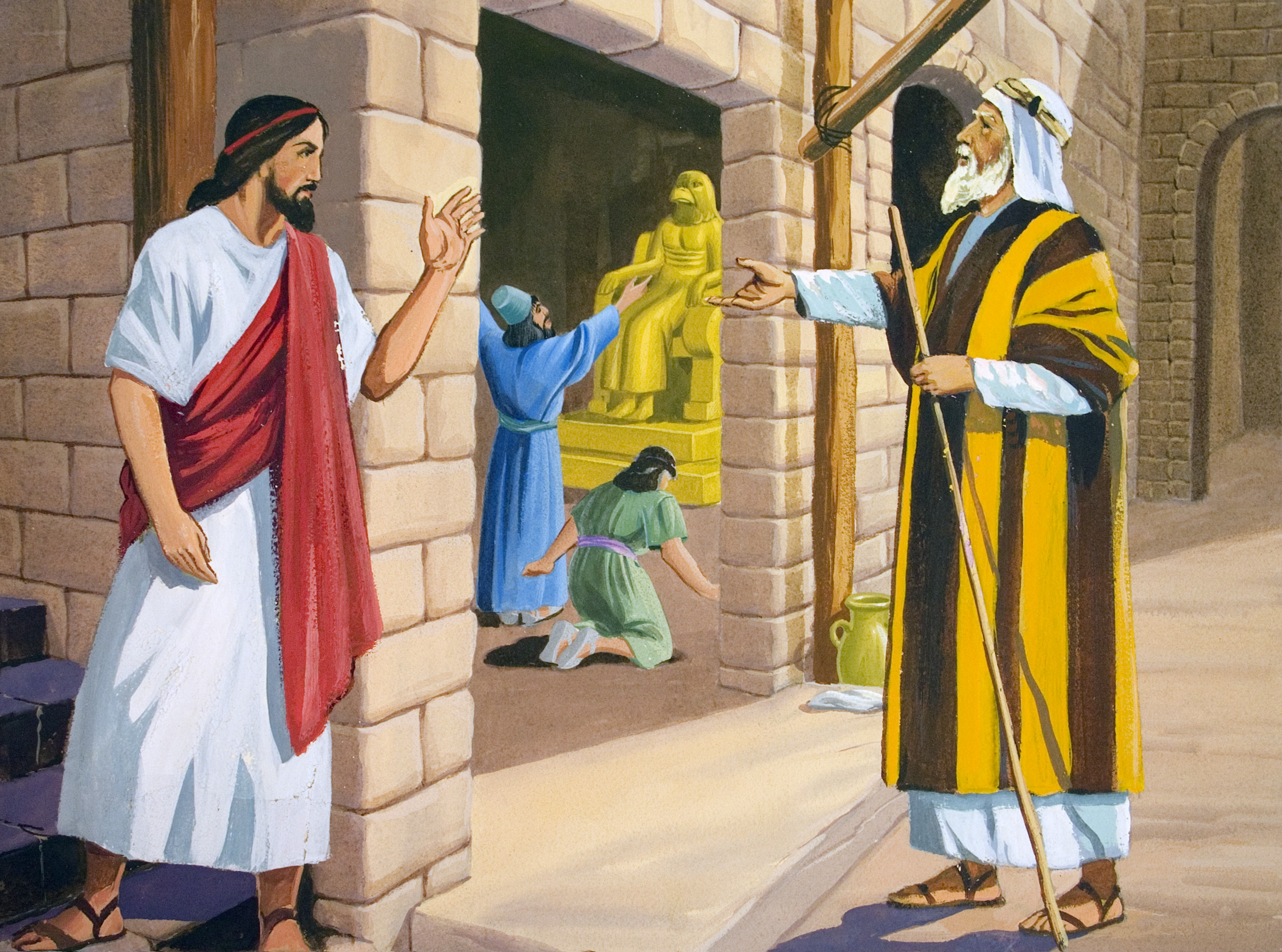 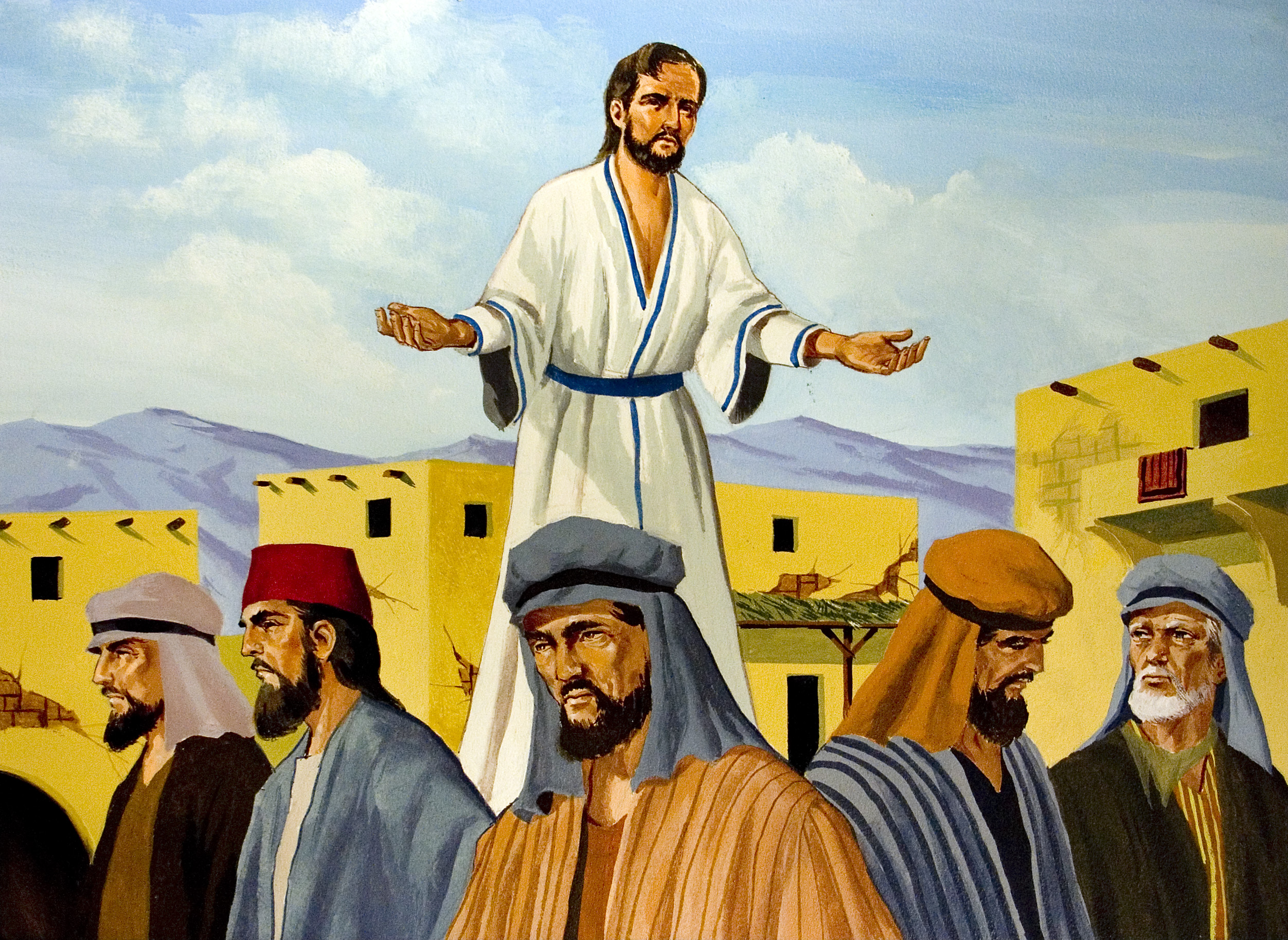 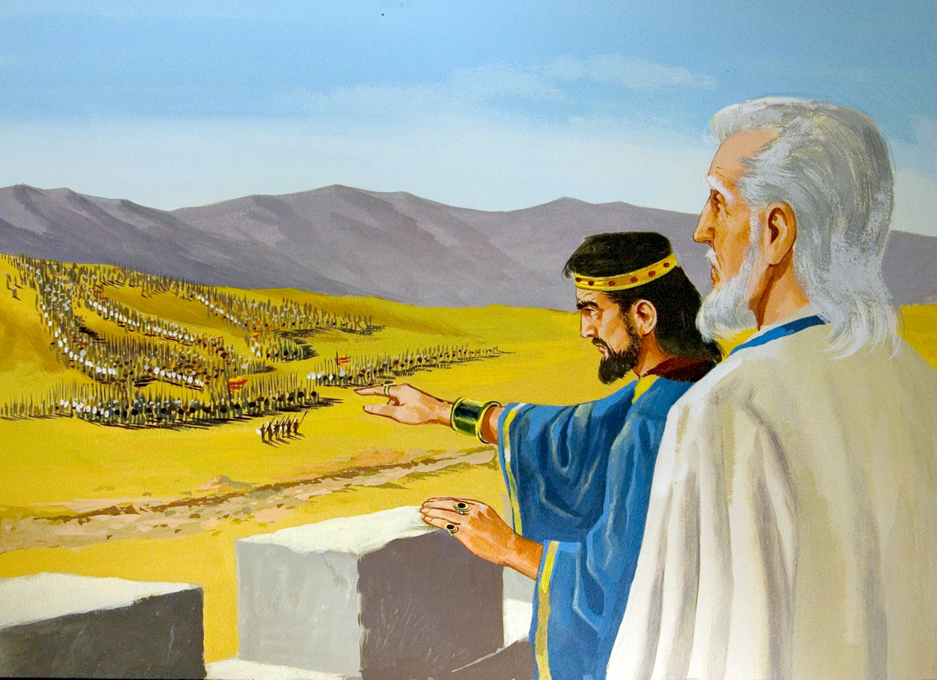 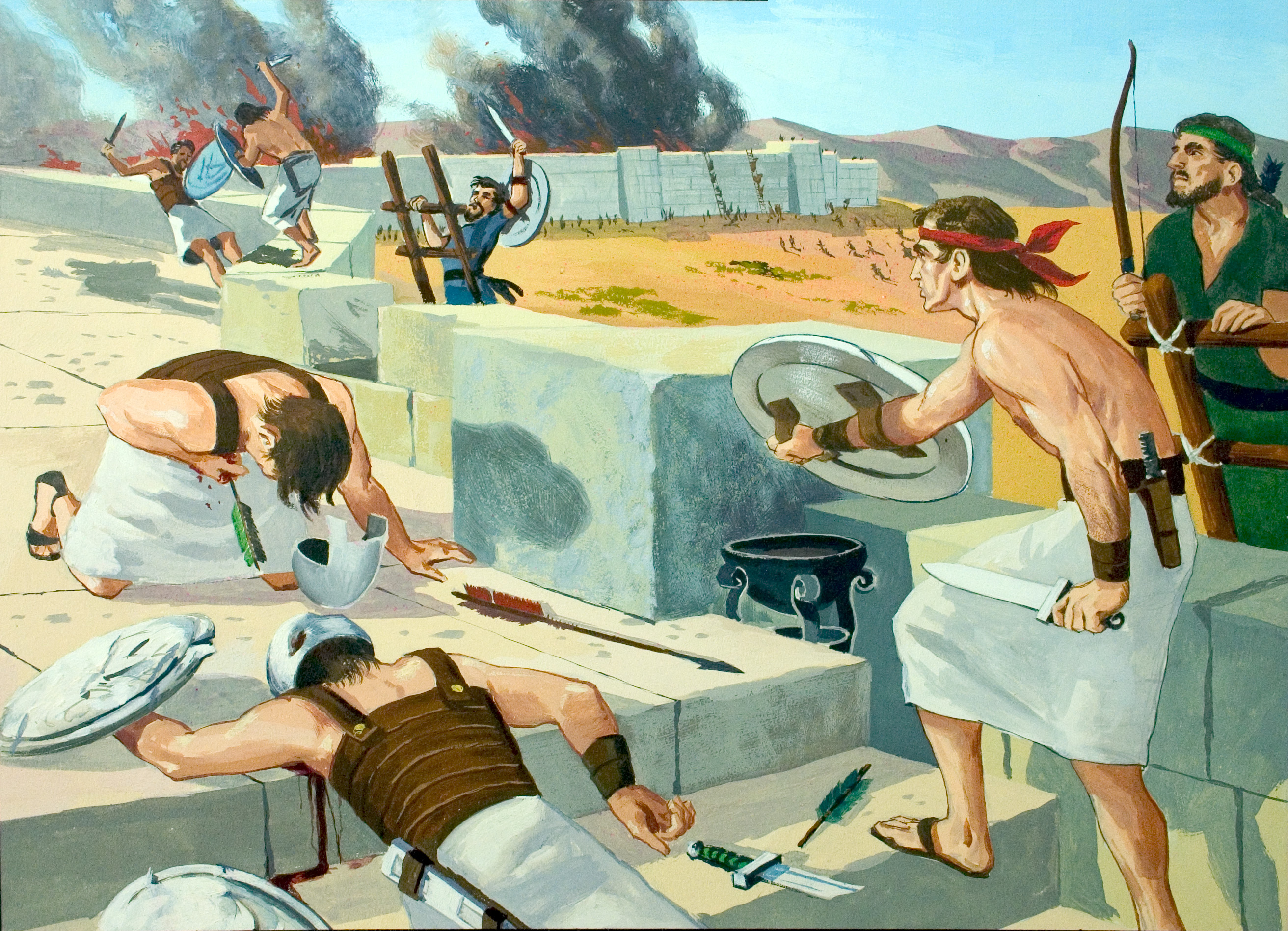 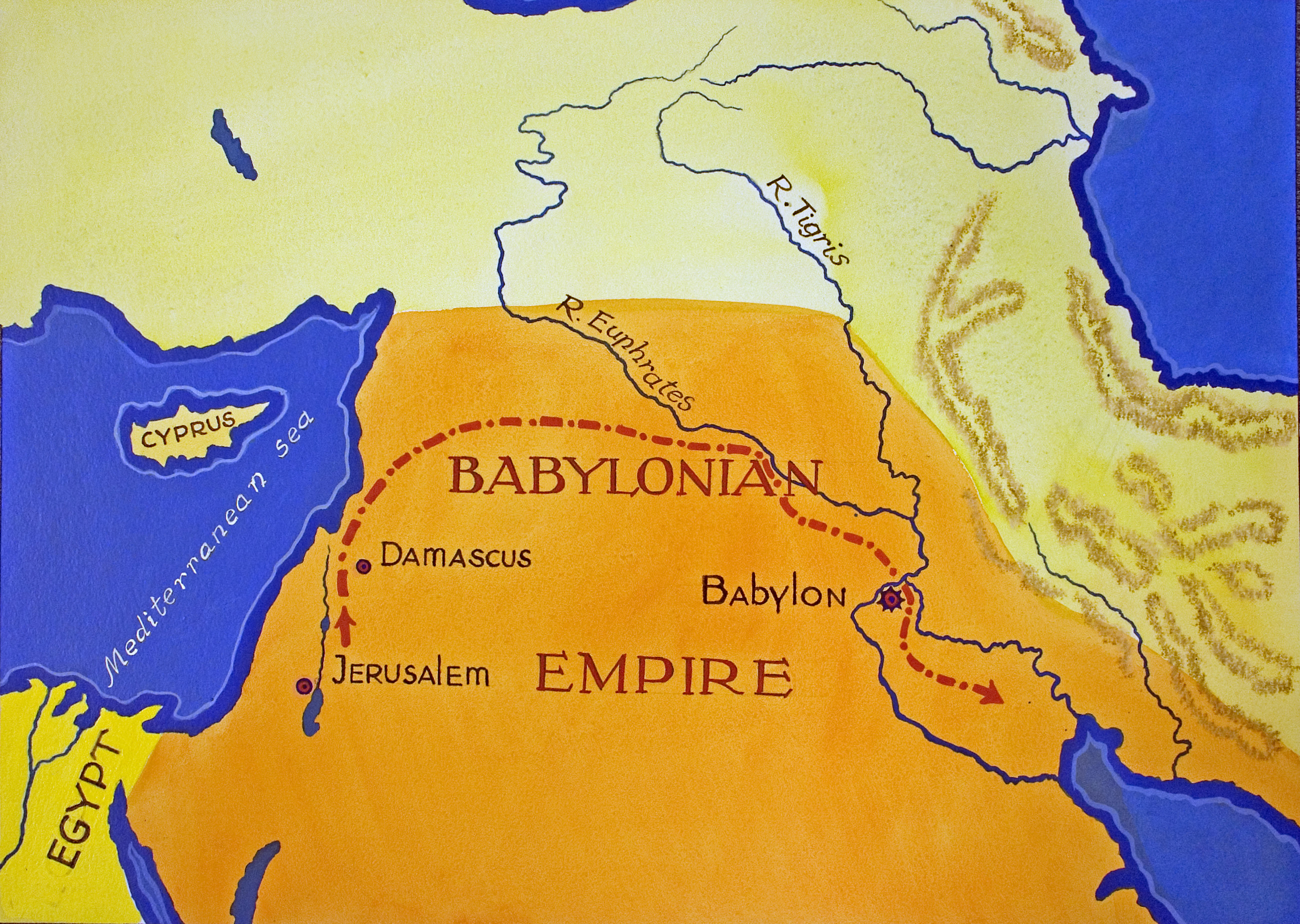 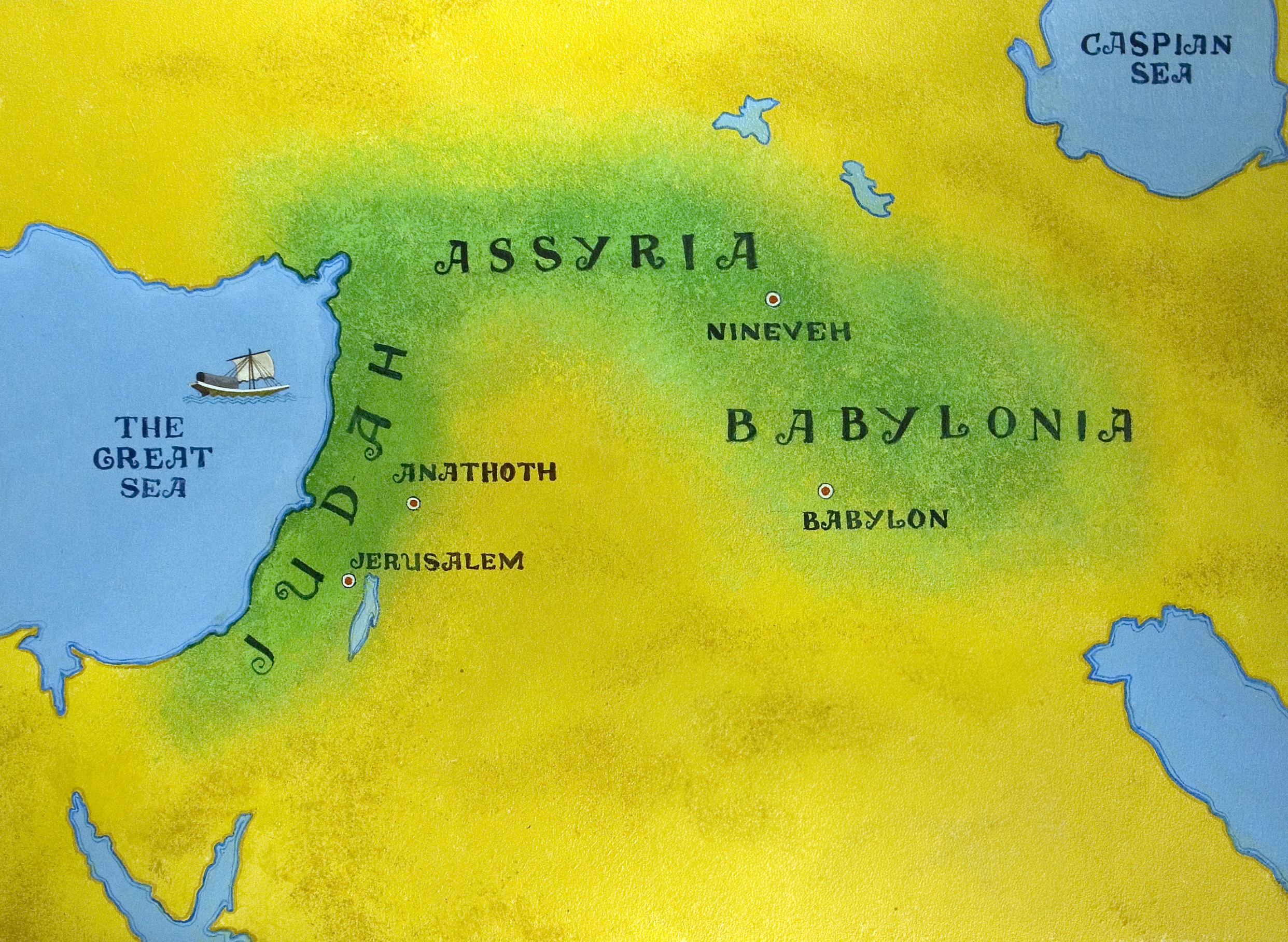 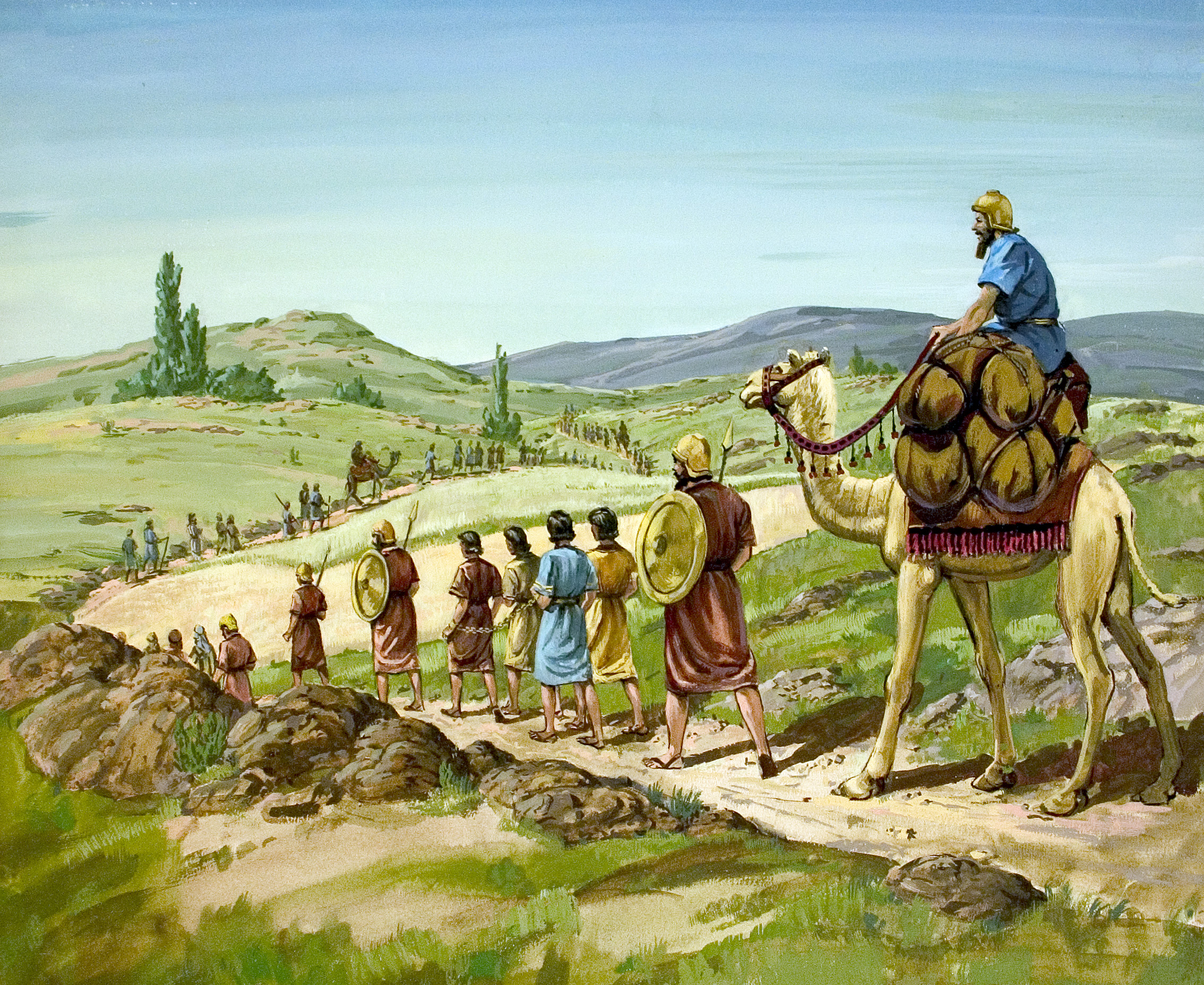 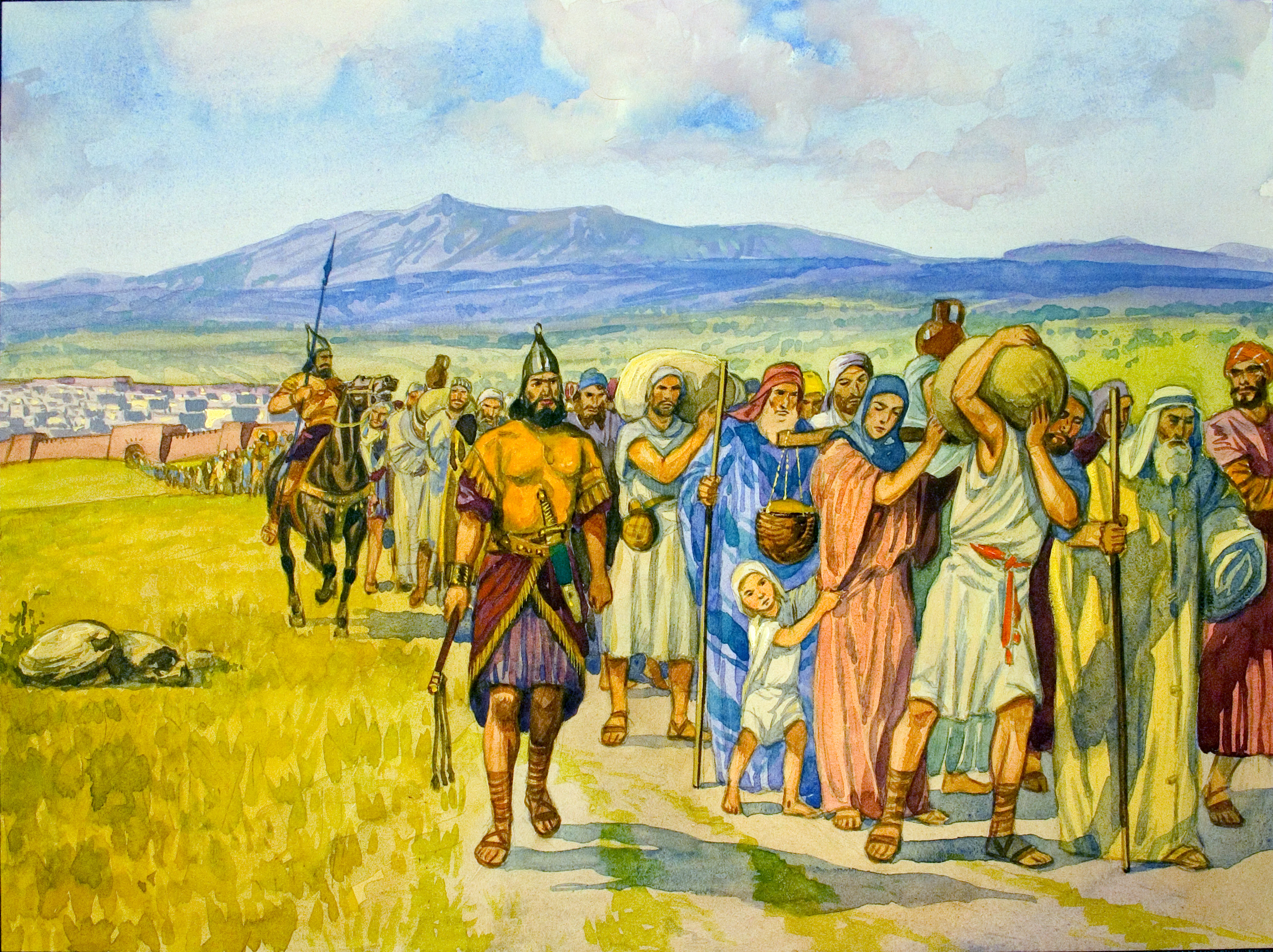 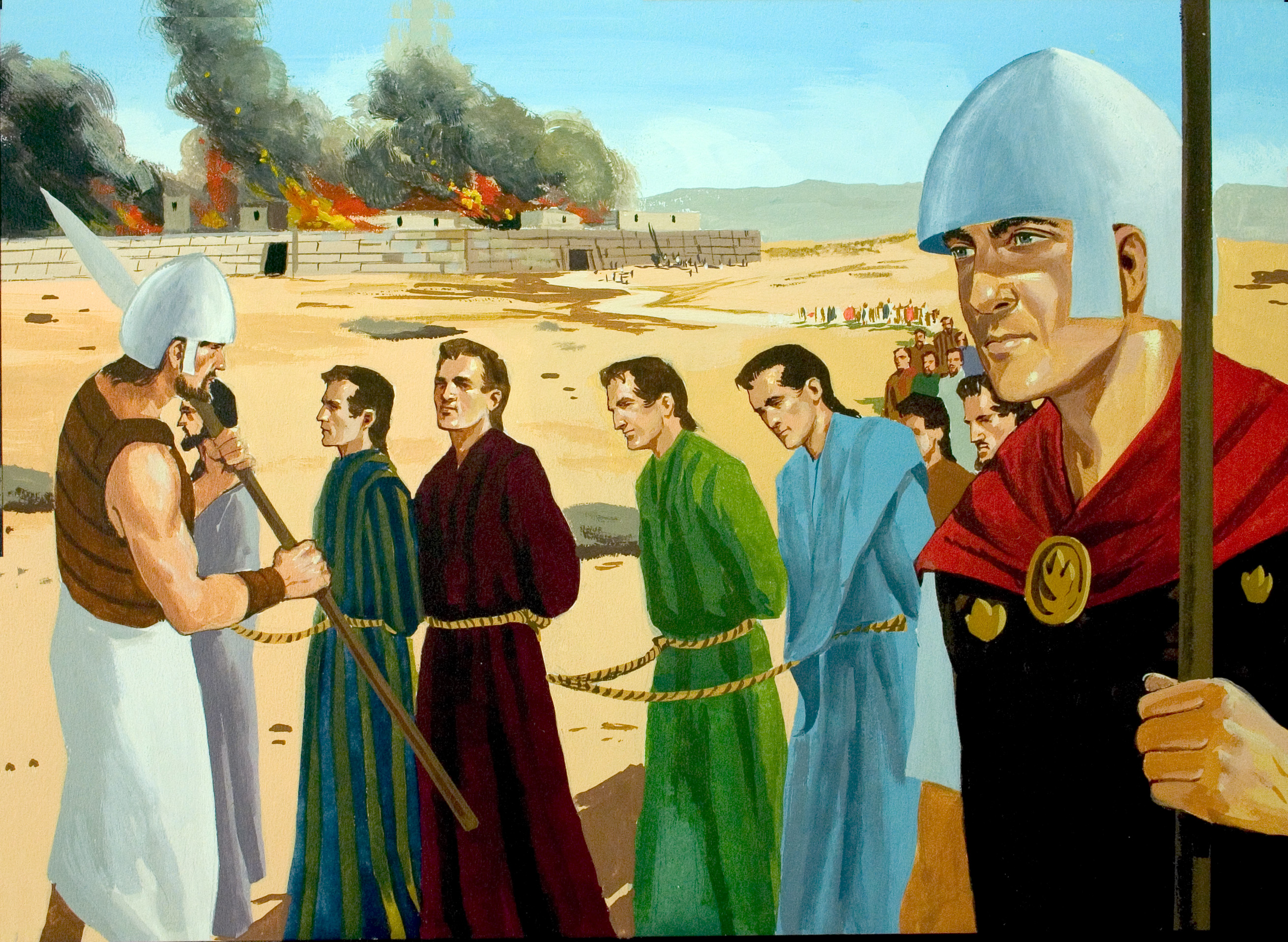 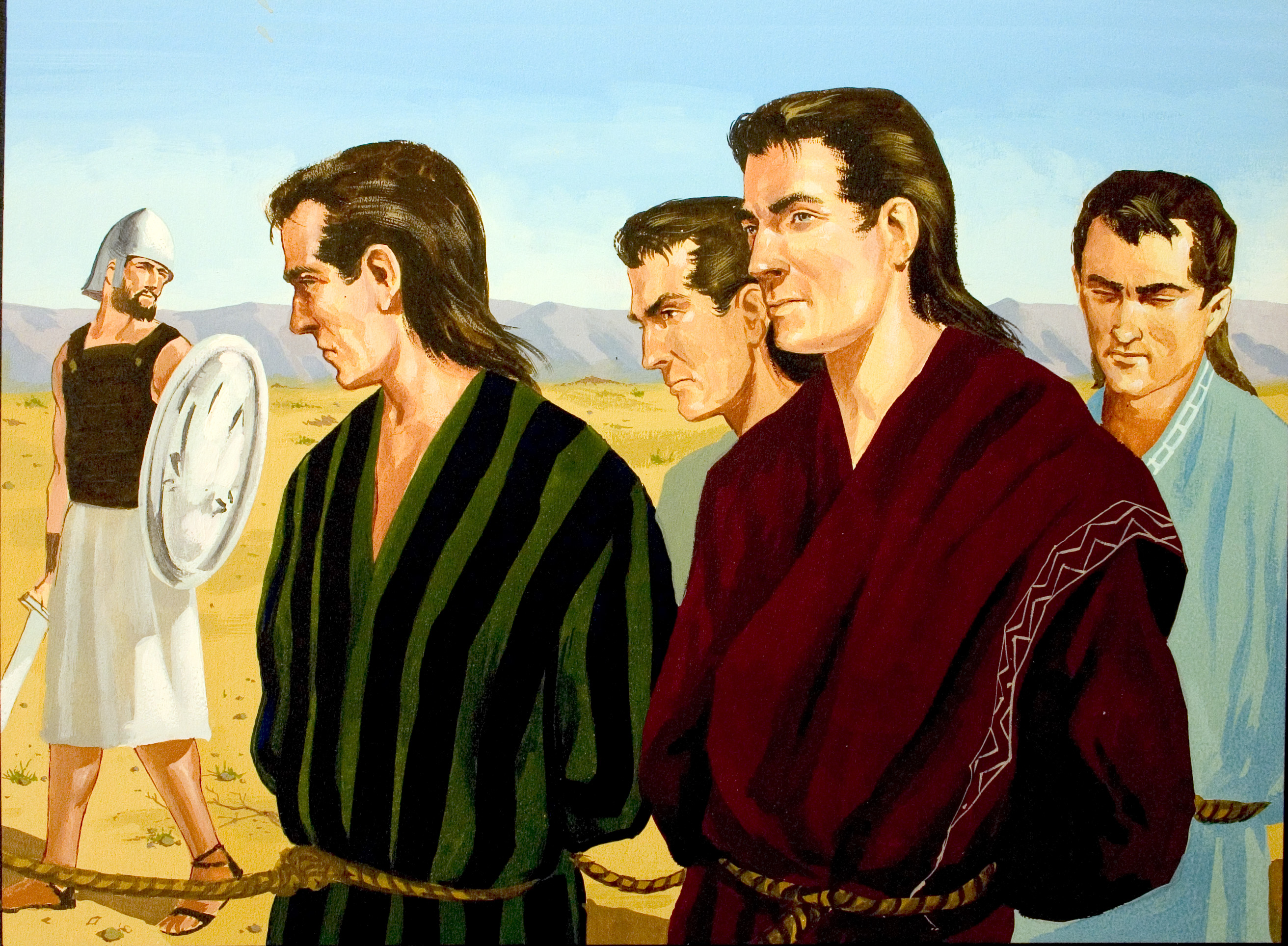 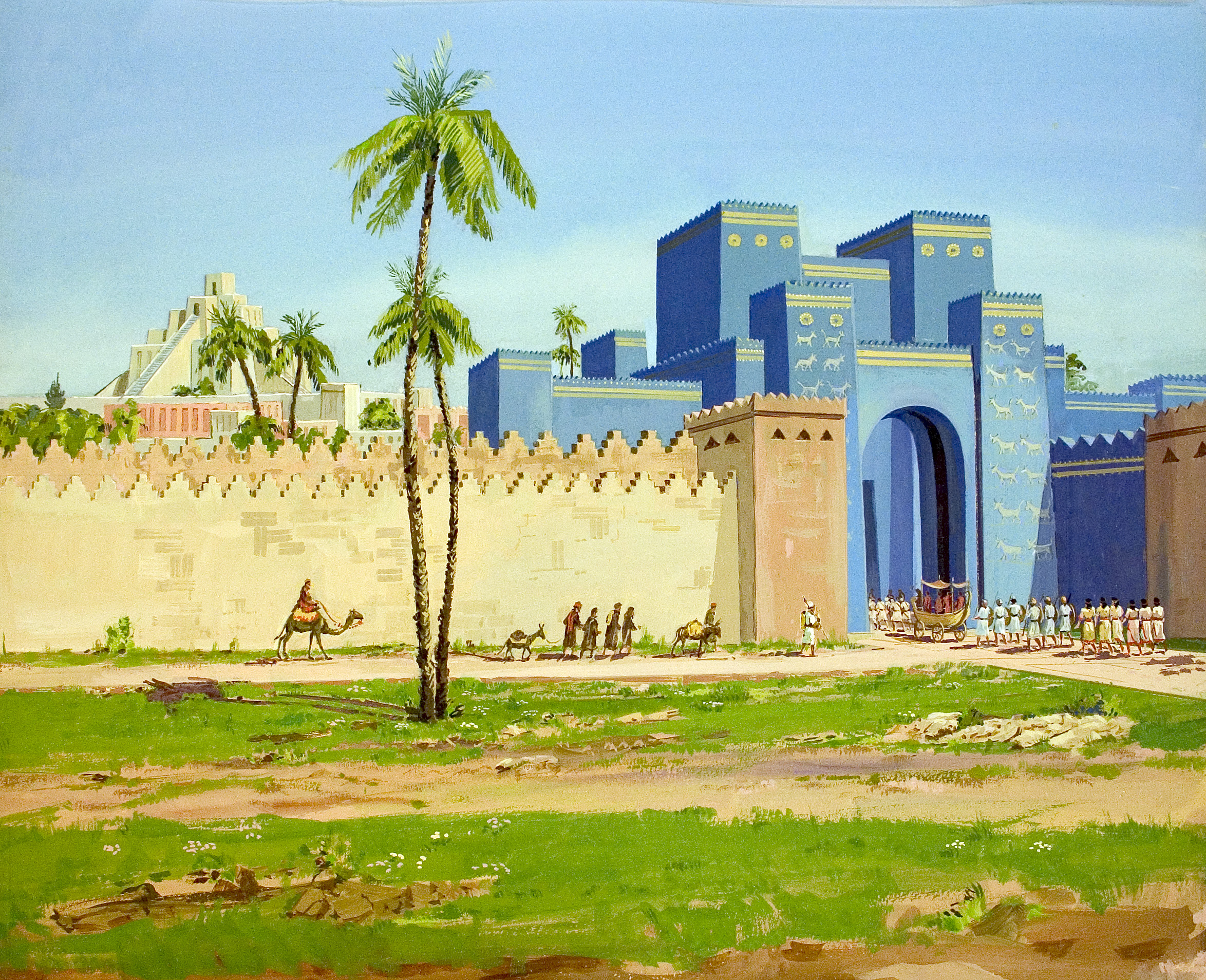 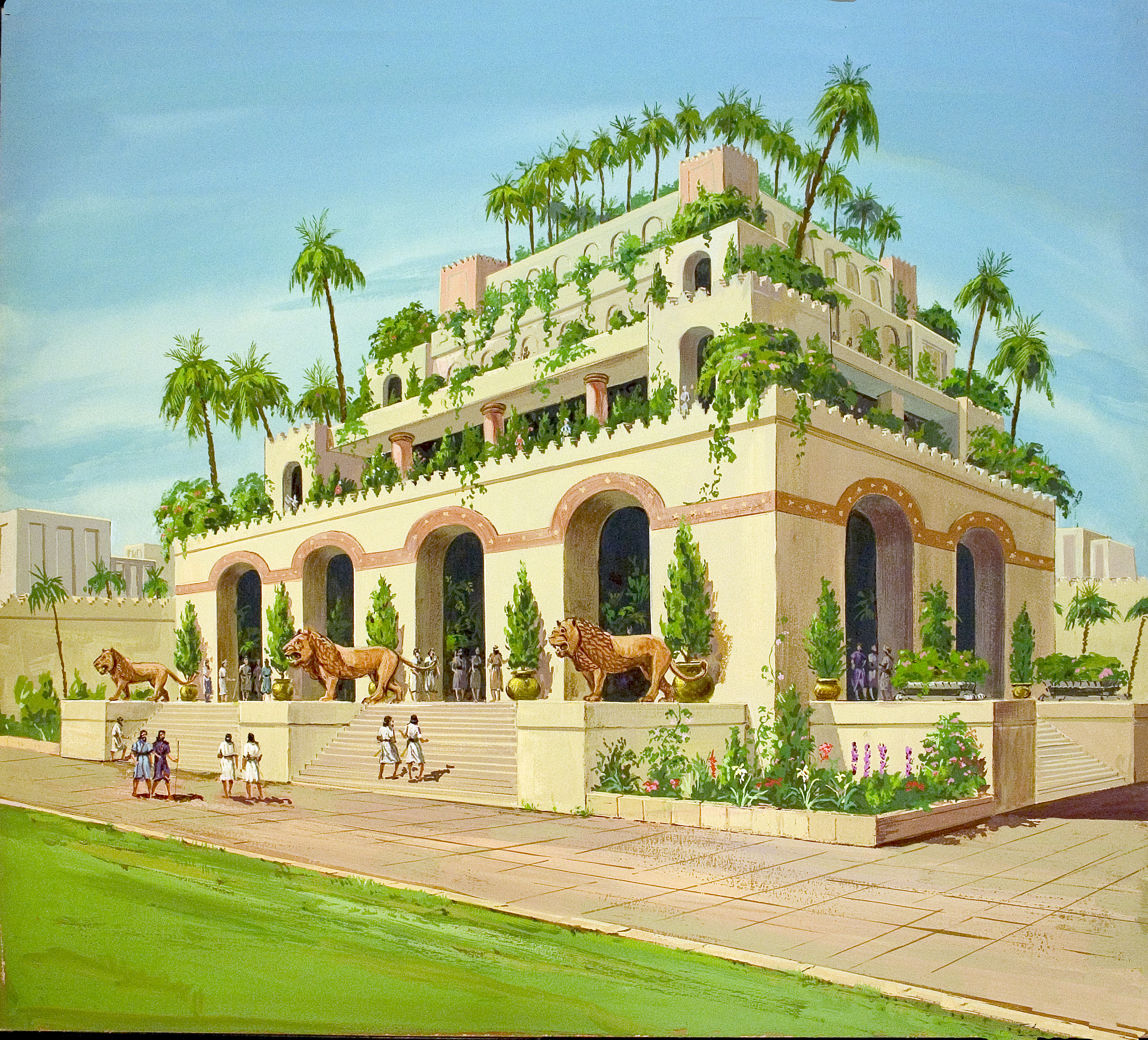 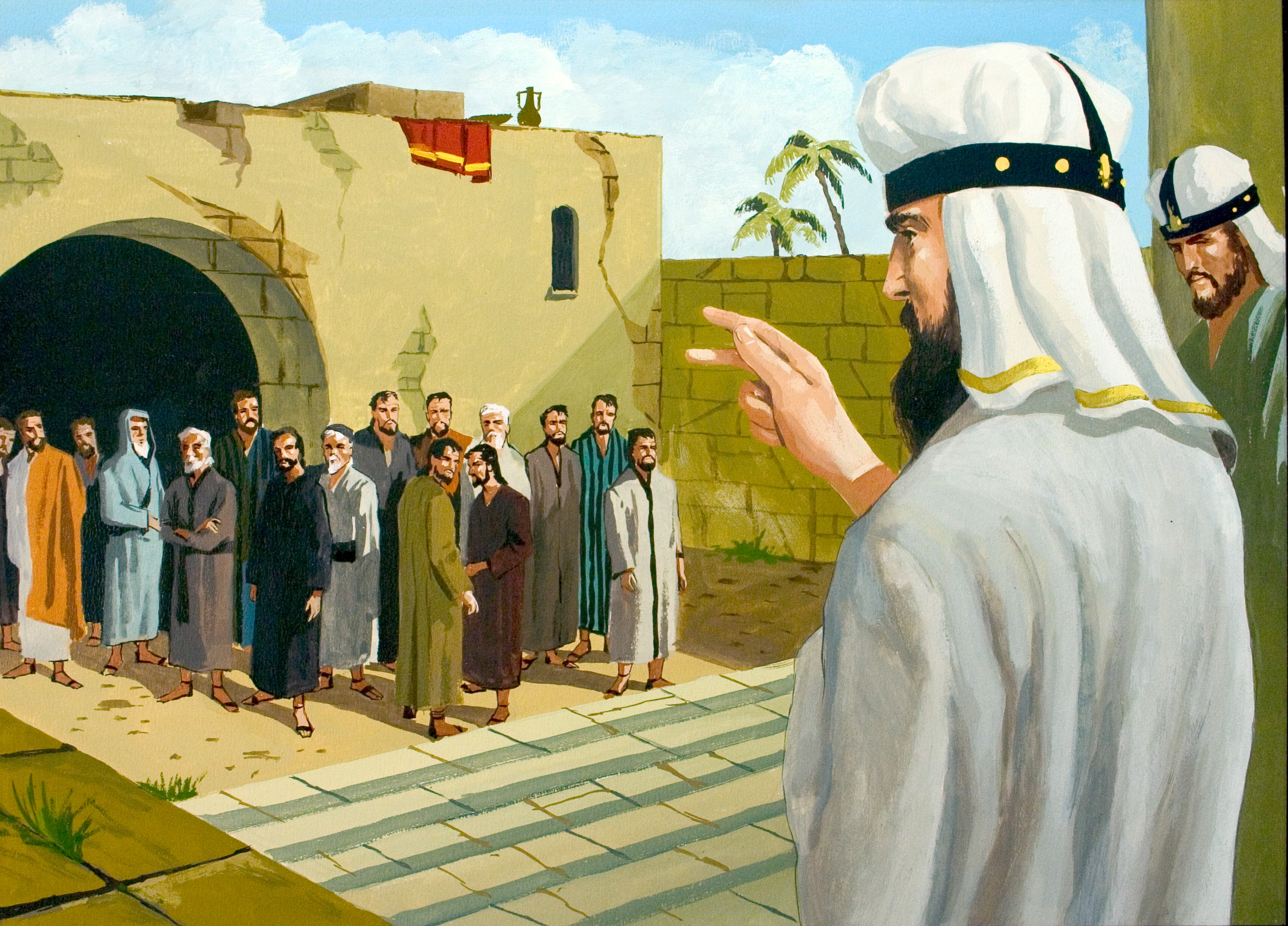 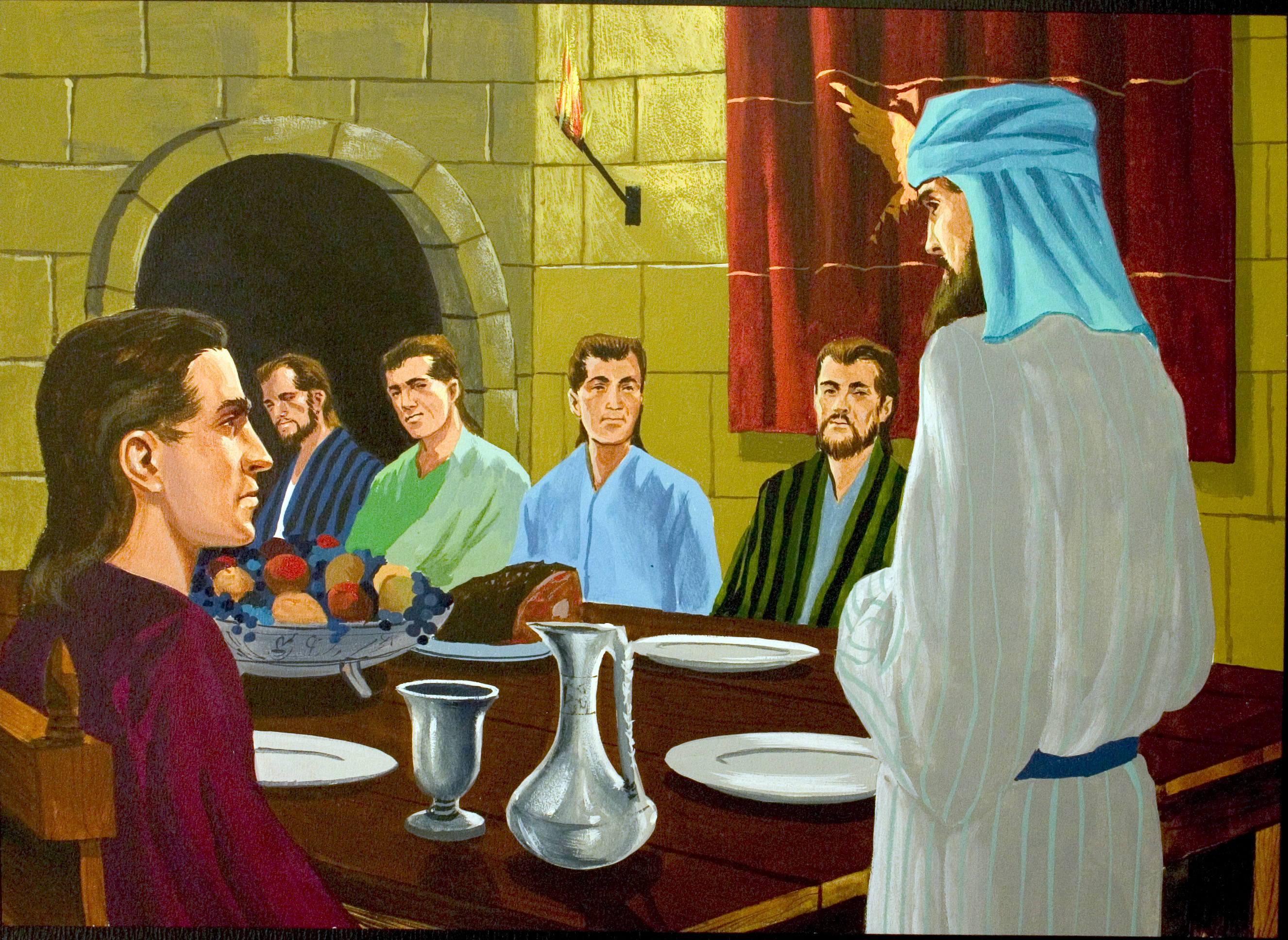 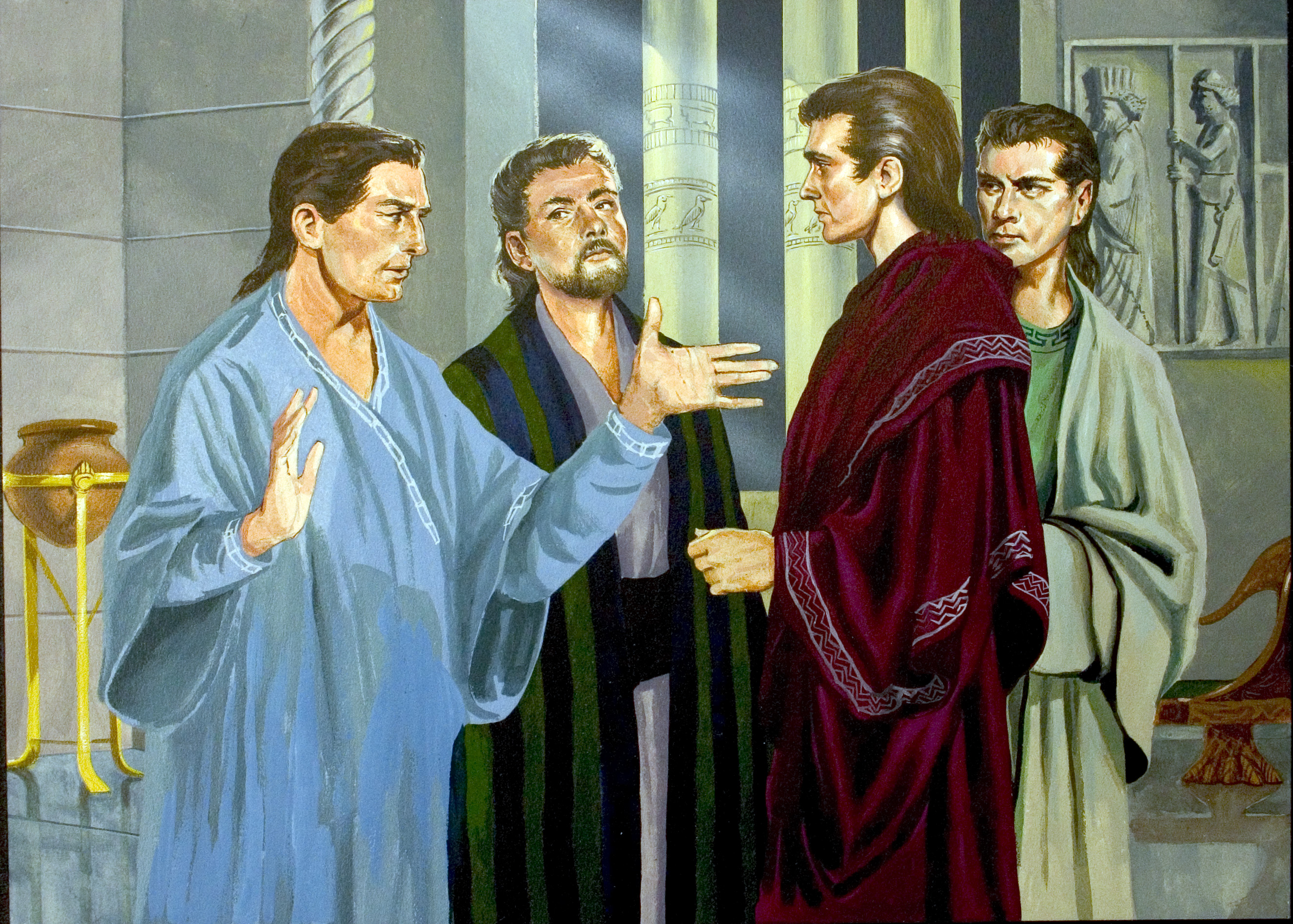 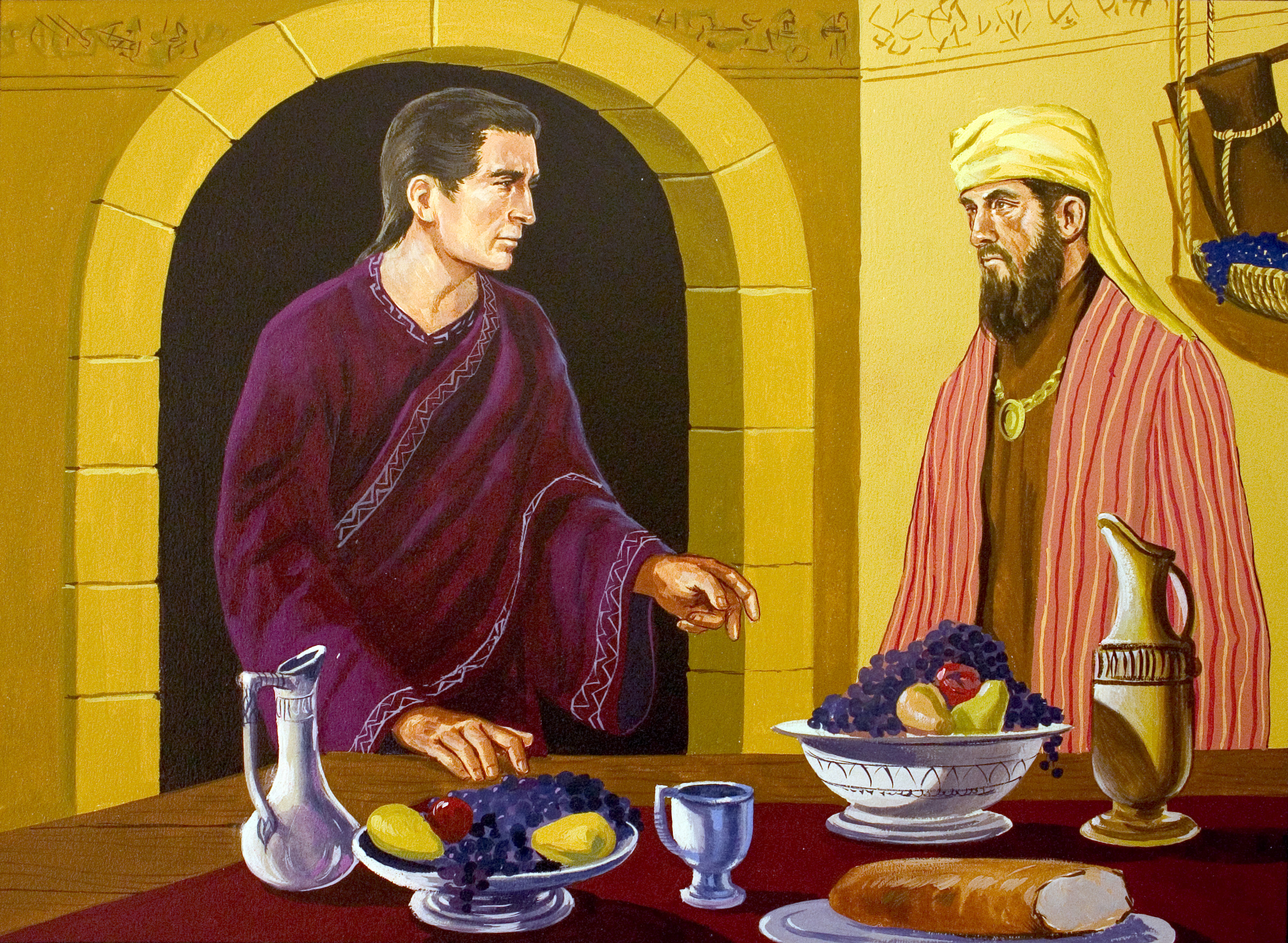 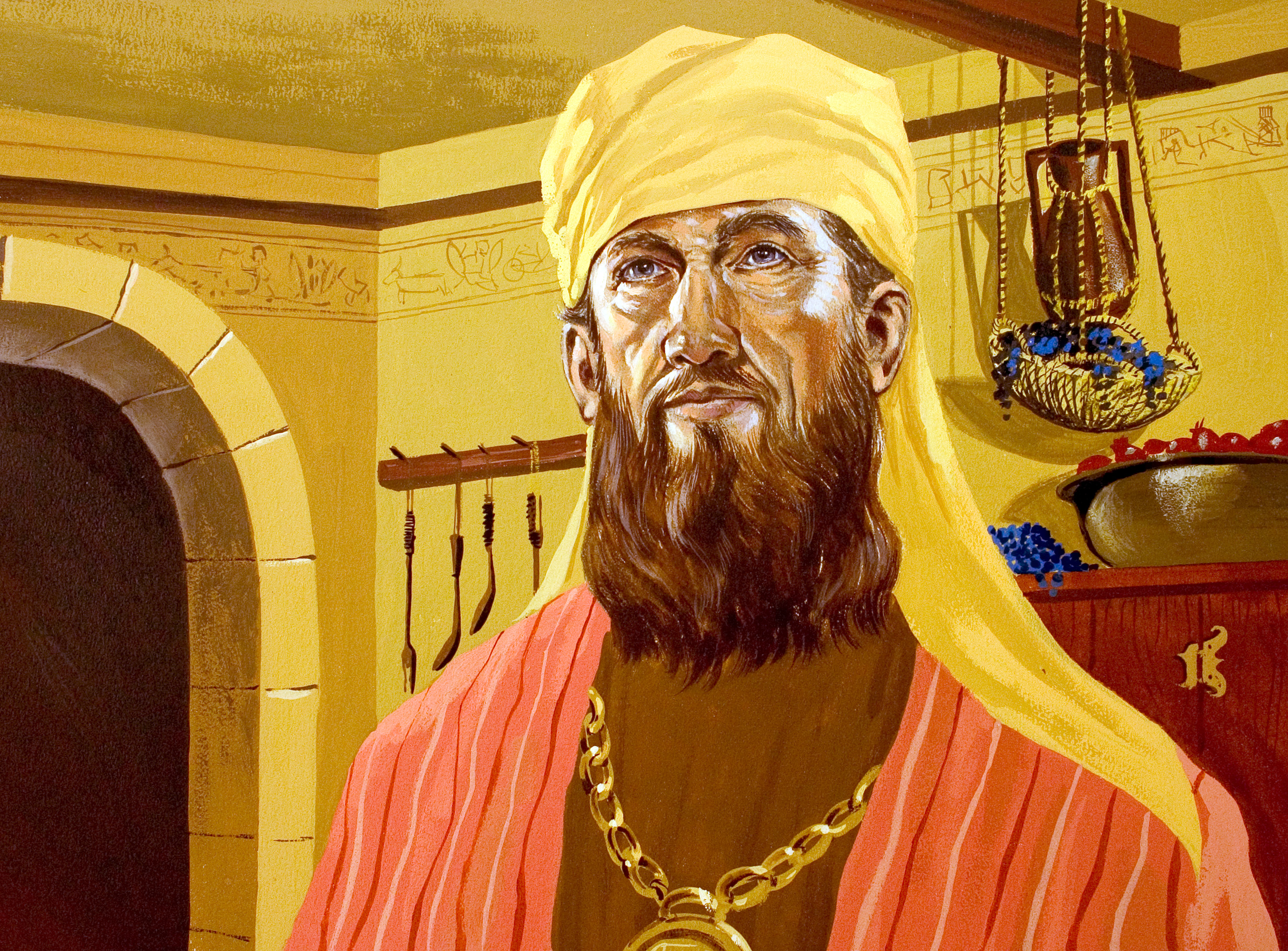 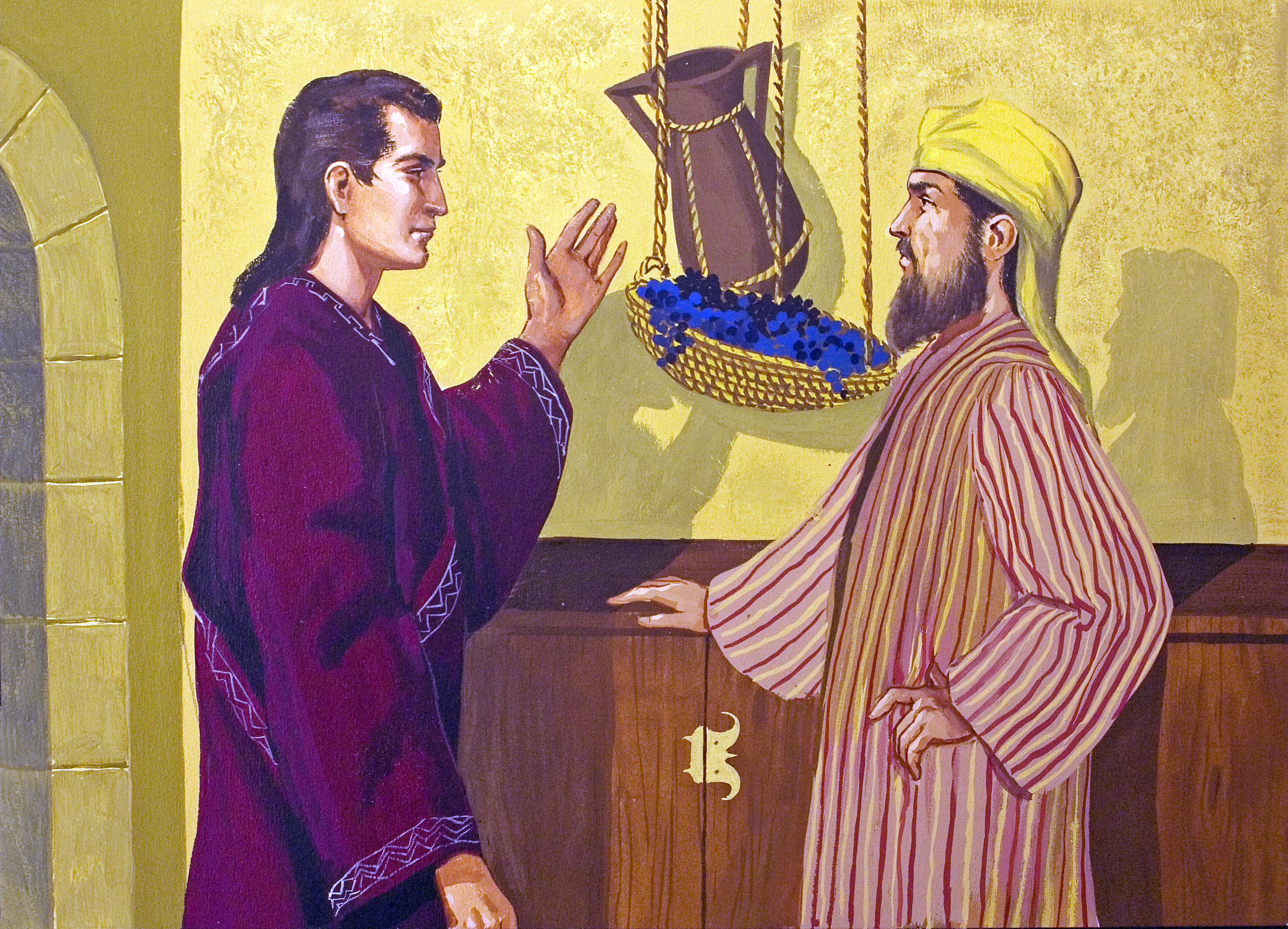 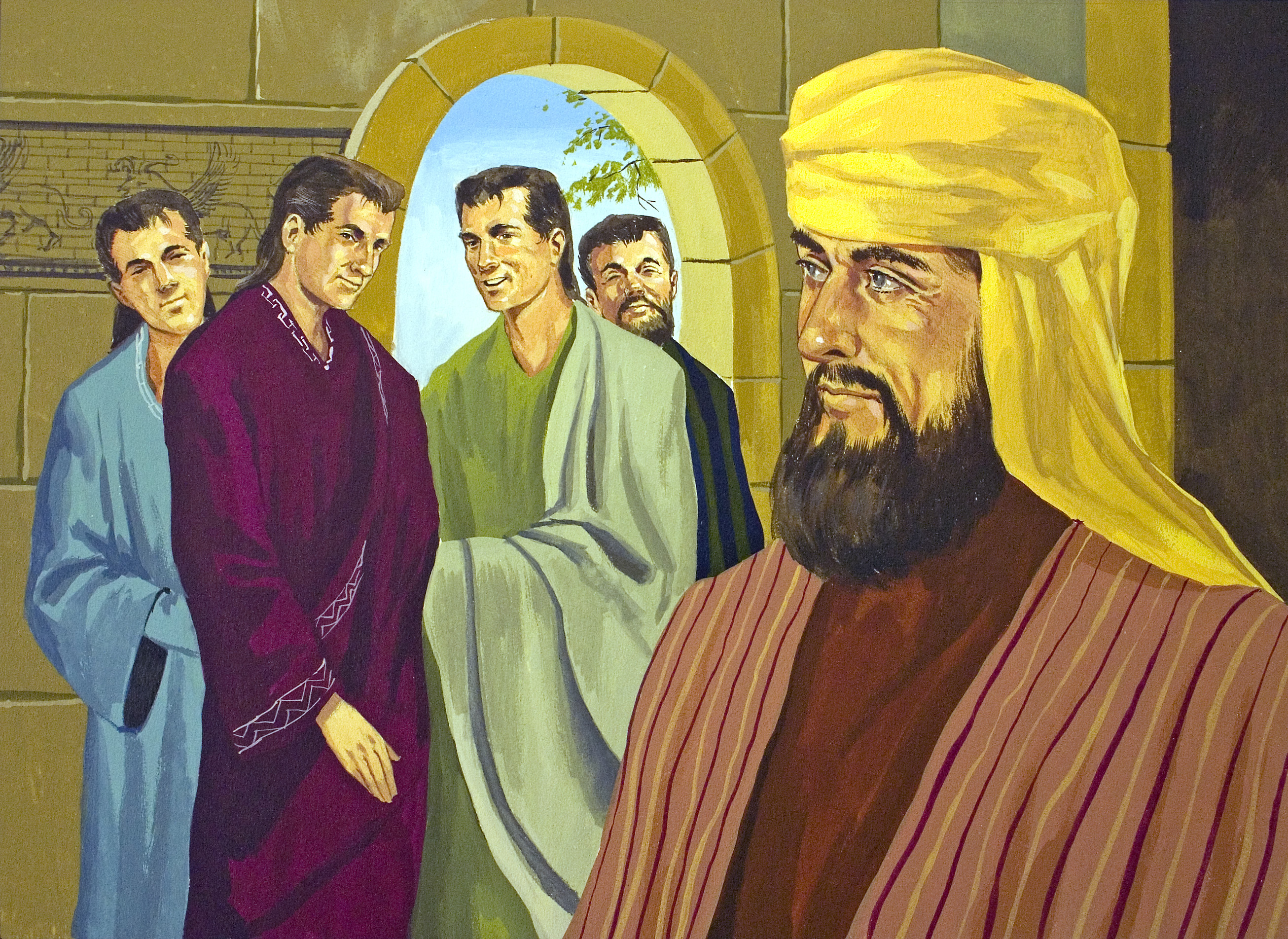 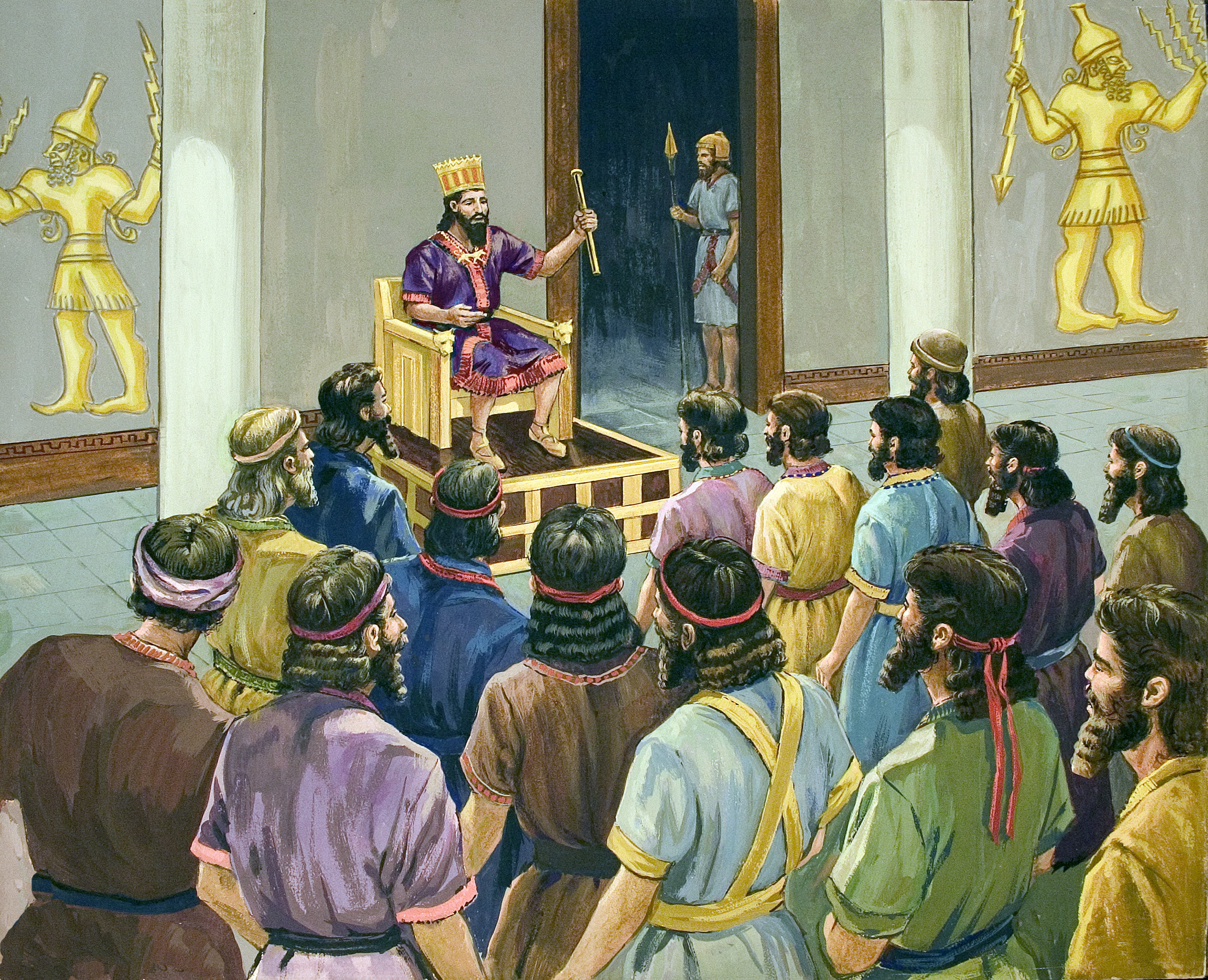 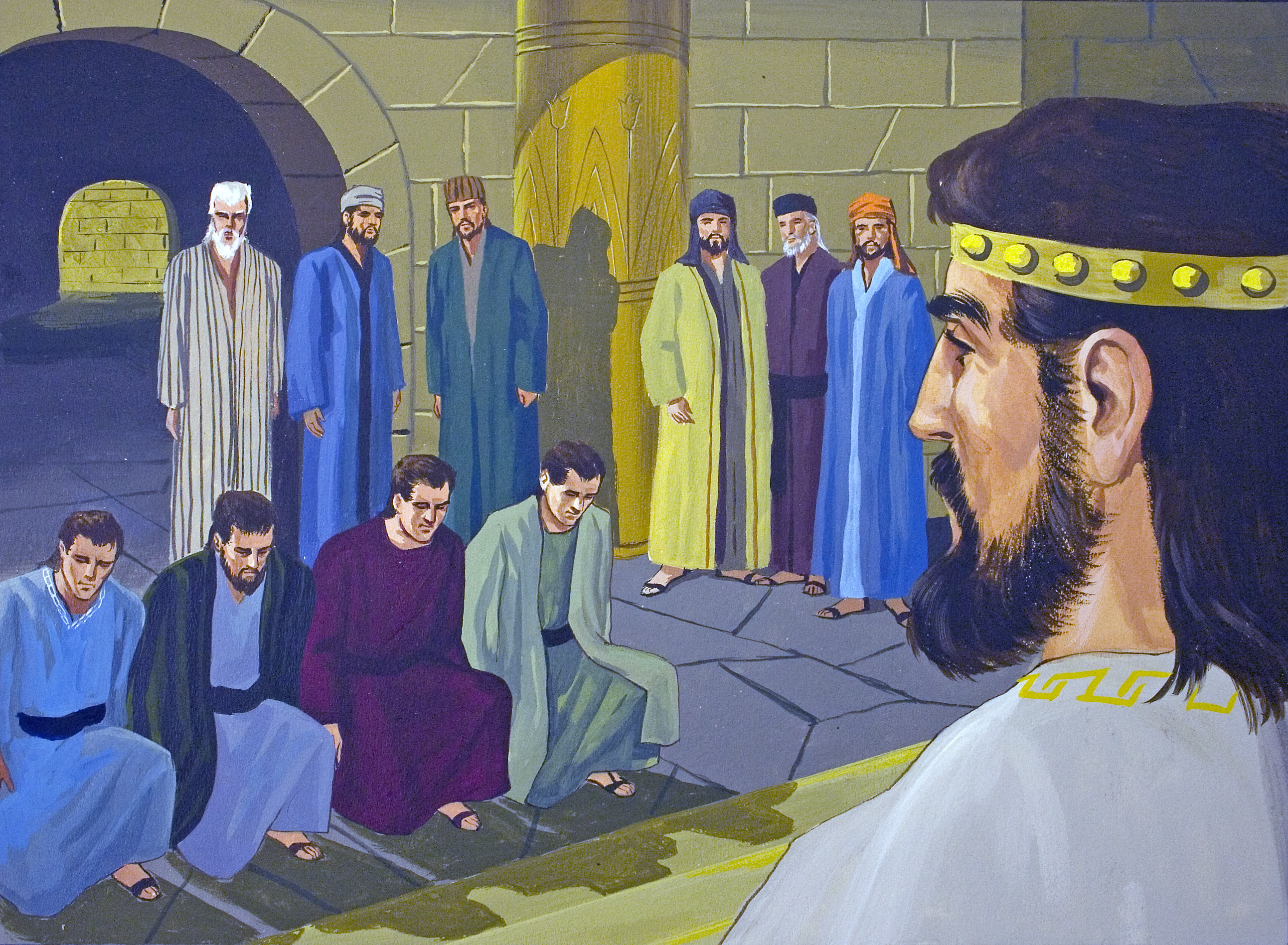 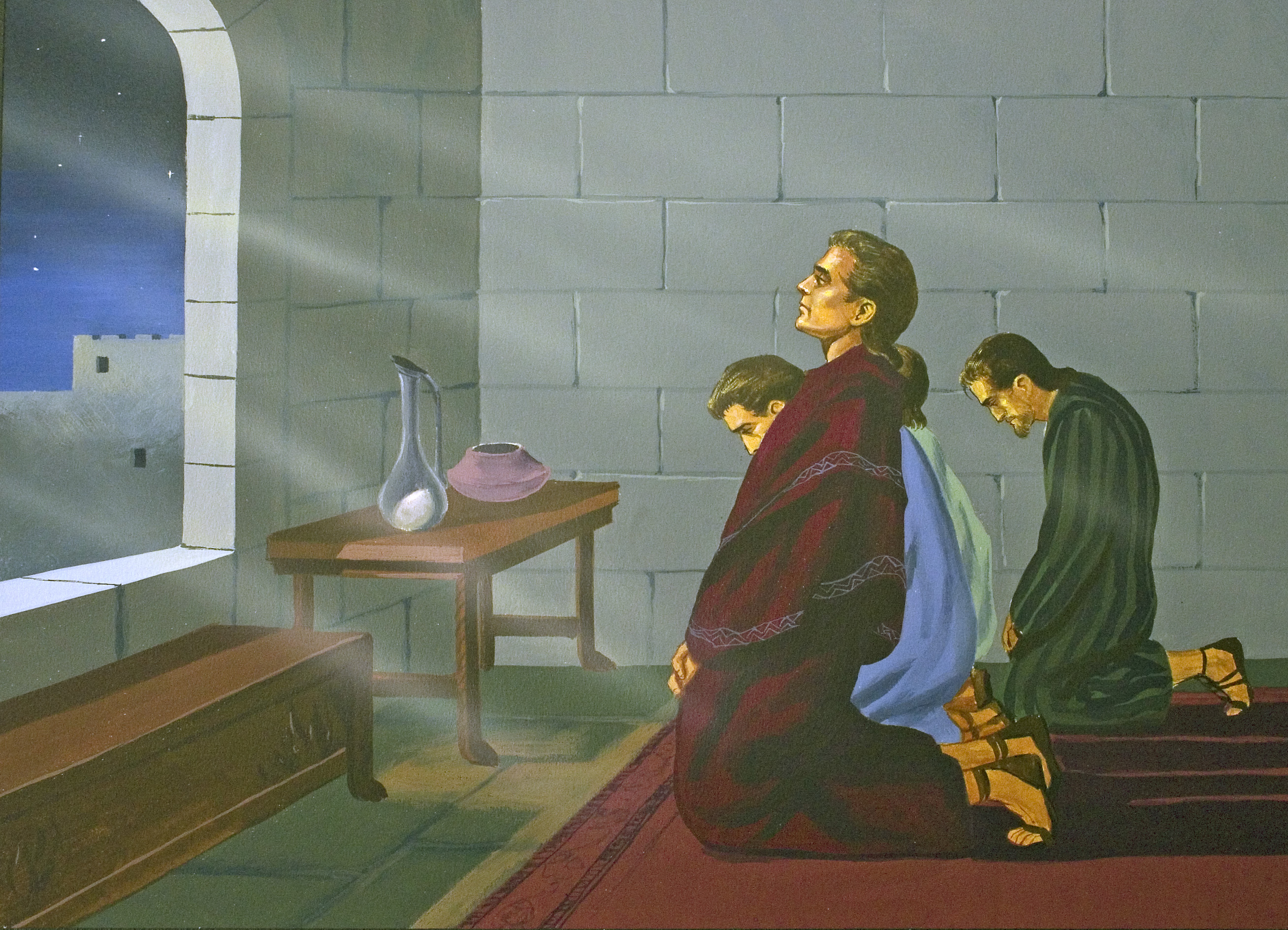 Challenged
By being taught and indoctrinated with falsehoods (1:4; cf. 1 Tim. 4:1-3; 2 Tim. 4:1-4; Acts 17:11; 1 John 4:1)
By having sin placed right in front of them and surrounded by “everyone else doing it” (1:5; cf. Judg. 21:25; Jas. 1:14; 2 Tim. 2:22; 1 Pet. 2:11)
By being called different names with different meanings (1:6-7; cf. 1 Kgs. 18:17-18; Matt. 10:25; 12:24; John 9:24; Heb. 11:24-26; 1 John 3:1)
By trying to change their religion, their worship and their God (1:1-7; 3:1-7; cf. Matt. 4:10; Rom. 1:16-17; 12:1-2; Acts 4:19; 5:29)
Committed
He was determined to not sin or compromise (1:8a; cf. Psa. 119:11; Gal. 2:5; 1 John 2:1)
He respectfully made a request to be excluded (1:8b; cf. Acts 4:19-20; Eph. 4:15)
He courageously offered an alternative with personal accountability (1:11-14; cf. Gal. 6:7; Eph. 6:19-20; Phil. 1:14, 20)
He trusted God’s providence, with confidence in God’s way over man’s way (1:9, 13; cf. Prov. 3:5-7; Gen. 50:20; Rom. 8:28)
Confirmed
God was with Daniel and his friends, and He helped them (1:15-17; cf. Heb. 13:6; 11:6; Psa. 118:6; 146:5; Josh. 1:5-9)
God’s way was proven superior (1:15; cf. Isa. 55:8-9; Ezek. 18:25; 1 John 4:4; 5:4)
God’s people were shown to be a higher caliber (1:19-20; cf. Acts 4:13; John 13:35; 1 Pet. 2:12; Tit. 2:8)
God was the focus of this event, not the young men (1:2, 9, 17; cf. Phil. 1:20)
Believe Jesus is God’s Son – John 8:24
Repent of your sins and turn to God – 2 Peter 3:9
Confess your faith in Jesus Christ – Matthew 16:16
Be immersed into Christ – Mark 16:16
God will forgive all of your sins – Acts 2:38
God will add you to His church – Acts 2:47
God will register you in heaven – Hebrews 12:23
Serve Him faithfully – 1 Corinthians 15:58